الاثنين 13/ 3/ 1438 هـ
المادة : حديث
الموضوع  : الذنوب والمعاصي
إستراتجية الدرس :ـ التعلم التعاوني
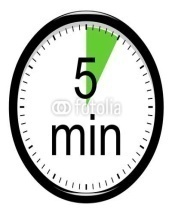 تمهــــيد
5 دقائق
ما الذي أخرج الأبوين من الجنة ؟.
ما الذي أخرج إبليس من ملكوت السماء وطرده من لعنة الله ؟
←الذنوب
و
المعاصي
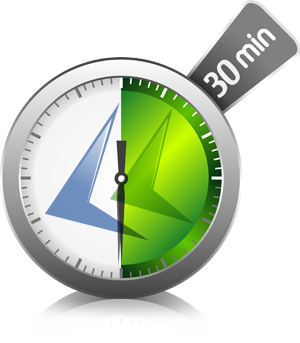 العرض
30 دقيقة
فيم يكمن خطر الذنوب والمعاصي على  الإنسان؟
1- مبعده عن رحمة الله .
2 - مقربه إلى سخطه
هناك الكثير من النصوص التي تحذر من الذنوب والمعاصي ، اذكر بعضها ؟
قال تعالى ( فإن تولوا فاعلم أنما يريد الله أن يصيبهم ببعض ذنوبهم وإن كثيراً من الناس لفاسقون )
قال تعالى ( أو لم يهد للذين يرثون الأرض من بعد أهلها أن لو نشاء أصبناهم بذنوبهم ونطبع على قلوبهم فهم لا يسمعون  )
قال صلى الله عليه وسلم  (  اجتنبوا السبع الموبقات قالوا يا رسول الله وما هنُّ ؟ قال : الشرك بالله ، والسحر ، وقتل النفس التي حرم الله إلا بالحق ، وأكل الربا ، وأكل مال اليتيم ، والتولي يوم الزحف ، وقذف المحصنات المؤمنات الغافلات )
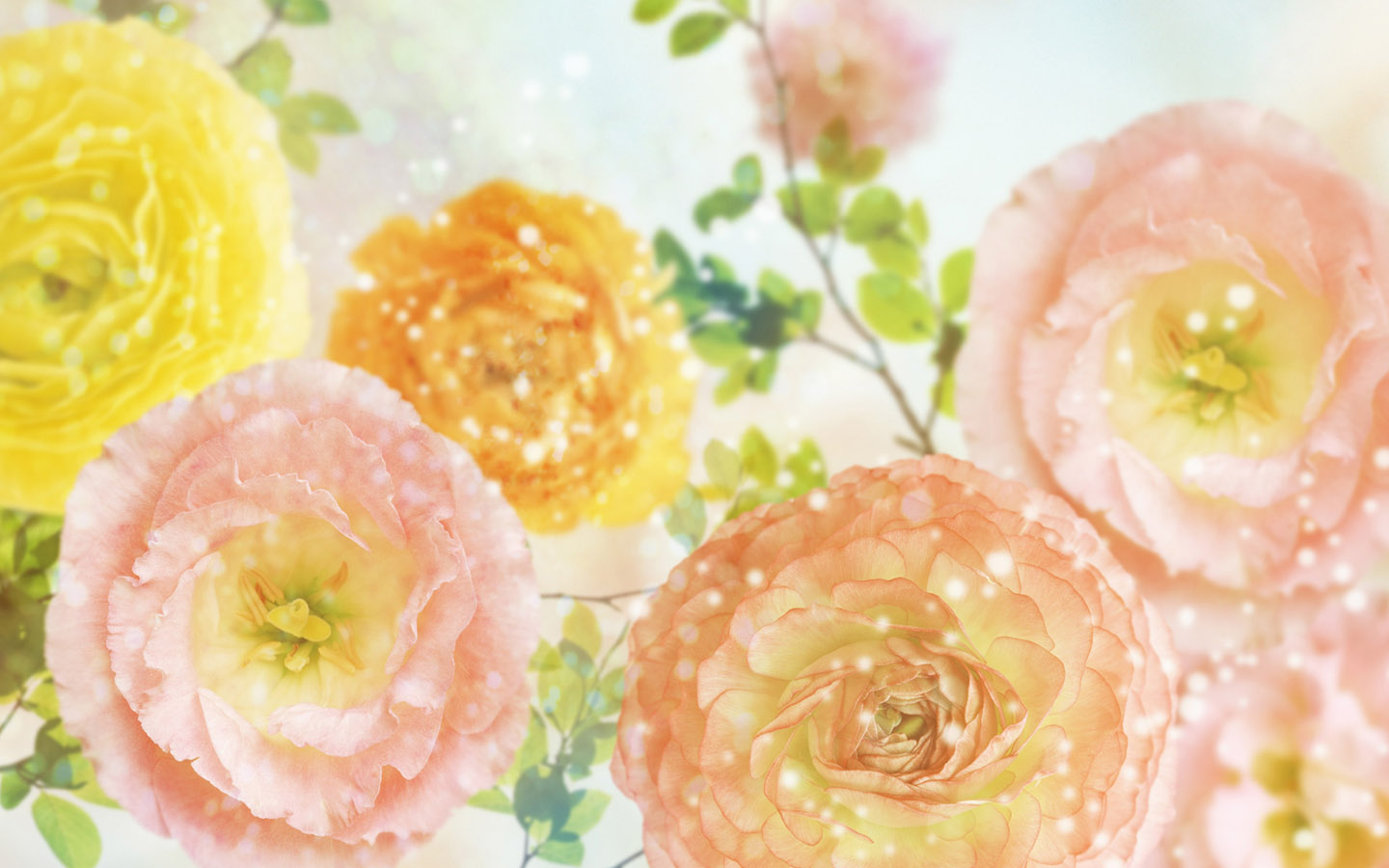 أيهما أبلغ
” اجتنبوا السبع الموبقات ”
” لا تقترفوا السبع الموبقات ”
الأول لأن اجتناب الذنب يقتضي ترك الذنب وما يوصل إليه .
ما أقسام الذنوب
كبائر
صغائر
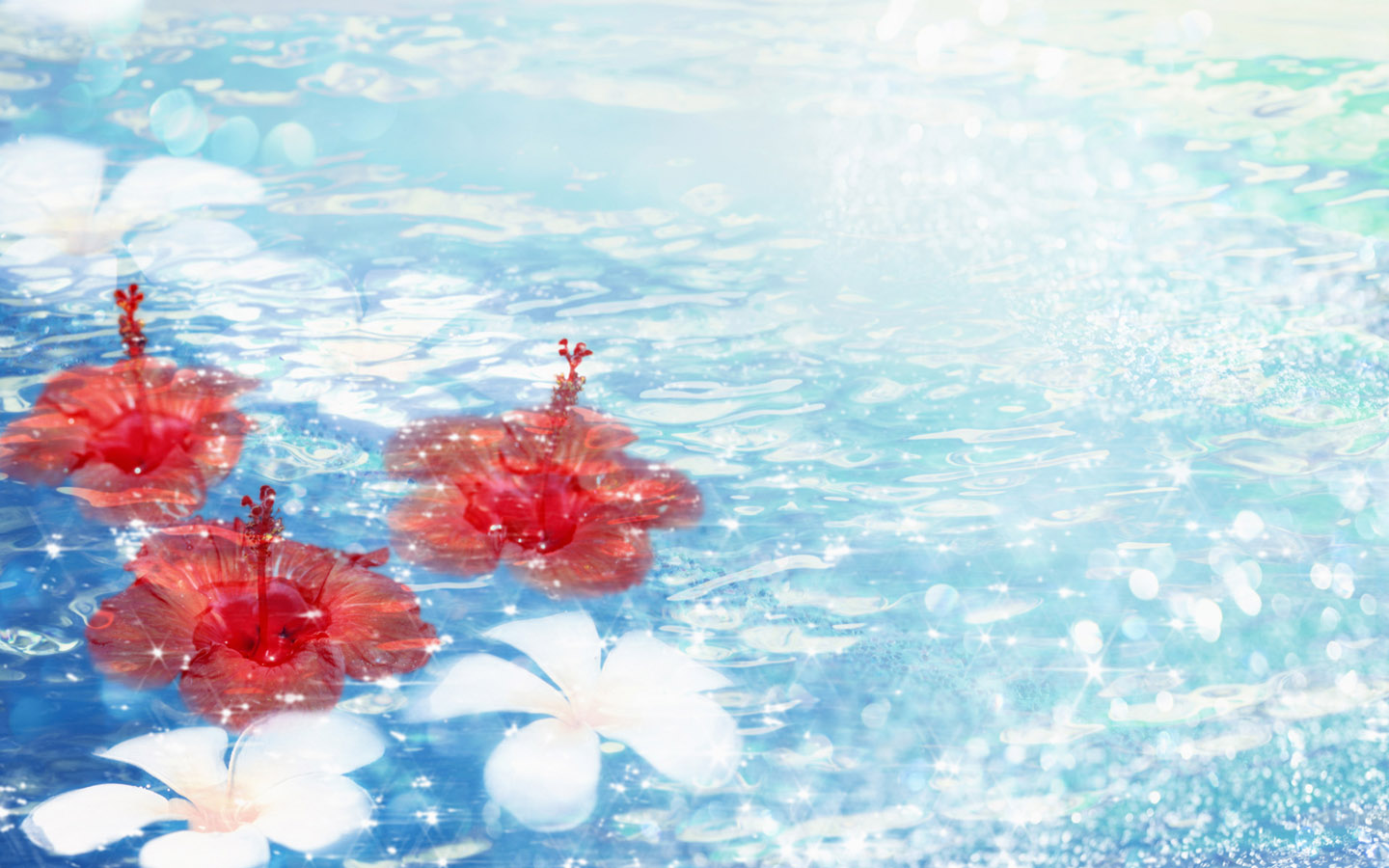 ما الدليل على أن الذنوب تنقسم إلى صغائر وكبائر .
قال تعالى ( إن تجتنبوا كبائر ما تنهون عنه نكفر عنكم سيأتيكم )
قال تعالى ( الذين يجتنبون كبائر الإثم والفواحش إلا اللمم )
قال صلى الله عليه  وسلم ( الصلوات الخمس والجمعة إلى الجمعة كفارة لما بينهما إذا اجتنبت الكبائر  )
ما المقصود بالكبائر ؟
كل ذنب اقترن بلعنٍ أو غضبٍ أو عذابٍ أو نار أو حد في الدنيا .
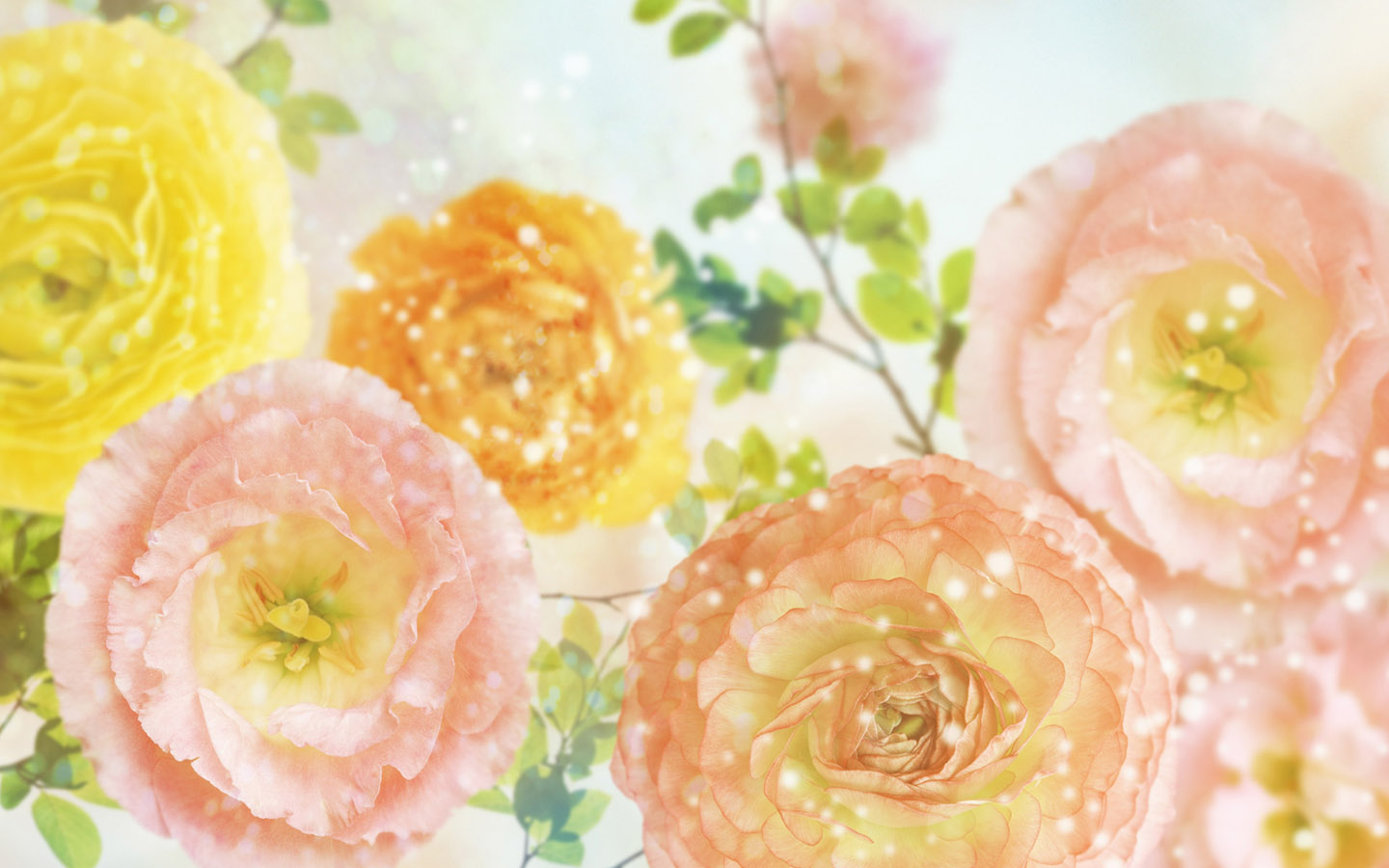 اذكر بعض الأمثلة للكبائر
ما المقصود بالصغائر
هي الذنوب التي لم ينطبق عليها حد الكبيرة
اذكر بعض الأمثلة .
الخروج من المسجد بعد الأذان لغير حاجة
ترك إجابة دعوة العرس دون عذر
عدم تشميت العاطس
ترك رد السلام
ما الأسباب التي تجعل المسلم لا يتساهل بفعل الصغائر ؟
قال صلى الله عليه وسلم  ( إياكم ومحقرات الذنوب )
قال صلى الله عليه وسلم ( .... وما نهيتكم عنه فاجتنبوه )
ترك الذنب تعظيم لحق الله تعالى على العبد ولذلك قال أحد التابعين ( لا تنظر إلى صغر المعصية ولكن انظر إلى عظم من عصيت )
أنّ الصغائر قد تتحول إلى كبائر
متى تتحول الصغائر إلى كبائر
بالاستمرار عليها
قال ابن عباس
( لا كبيرة مع الاستغفار ولا صغيرة مع إصرار )
الفرح بفعلها أو الافتخار به
أن تصدر عمن يقتدي به الناس
ما آثار الذنوب والمعاصي على الفرد
ظلمة في القلب وعدم انشراحه
قلة التوفيق
ابتلاء بالمصائب .
ما آثار الذنوب والمعاصي على المجتمع
كثرة الأمراض والأوبئة
اختلال الأمن وظهور الخوف وعدم الطمأنينة
قلة المطر أو كثرته كثرة مؤذية
ظهور الزلازل والبراكين
ما الذي يجب على المجتمع  للتخلص من الذنوب والمعاصي
التناصح فيما   بينهم
الأمر بالمعروف والنهي عن المنكر
ما الذي يجب على الفرد  للتخلص من الذنوب والمعاصي
المبادرة بالتوبة النصوحة
كثرة الاستغفار
الدعاء بغفران الذنوب
البعد عن الأسباب الموقعة في الذنوب
ما الأسباب الموقعة في الذنوب ؟
الجهل
التهاون بالمعصية
مصاحبة العصاة
الفراغ
ضعف الإيمان
طرق الوقاية من الذنوب من المعاصي
مجاهدة النفس
استشعار مراقبة الله تعالى
الحذر من رفيق السوء
تذكر الموت وأهوال يوم القيامة
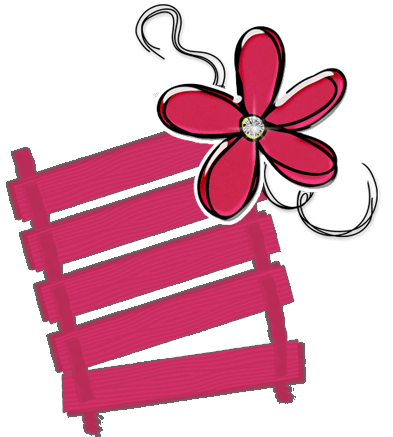 التطبيق :-
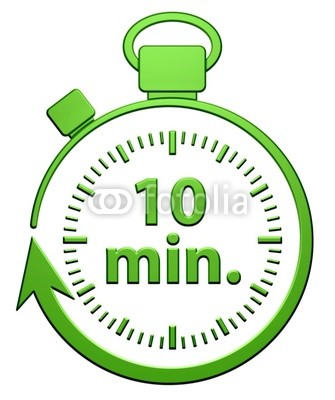 10 دقائق
أجب عن نشاط رقم 1  صفحة 145